Elektronická  učebnice - II. stupeň                     Základní škola Děčín VI, Na Stráni 879/2  – příspěvková organizace                                  Německý jazyk
4.1 Possessivpronomen / Přivlastňovací zájmena
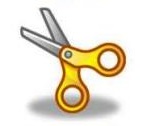 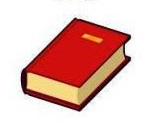 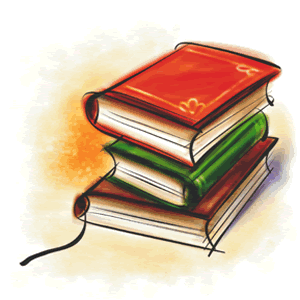 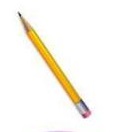 ein Bleistift
eine Schere
ein Buch
die Bücher
mein Bleistift
meine Schere
mein Buch
meine Bücher
dein Bleistift
deine Schere
dein Buch
deine Bücher
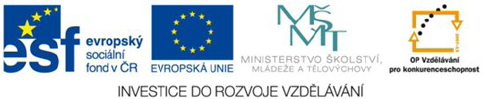 Autor: Mgr. Alena Horová
Elektronická  učebnice - II. stupeň                     Základní škola Děčín VI, Na Stráni 879/2  – příspěvková organizace                                  Německý jazyk
4.2 Was weißt du schon?
ČLEN  /ARTIKEL/
=  stojí v němčině obvykle před podstatným jménem
 určitý /bestimte/ - der, die, das + die
     neurčitý /unbestimte/ - ein, eine, ein + ------
podstatná jména v NJ píšeme vždy s velkým písmenem
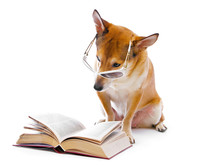 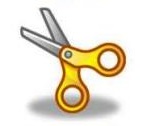 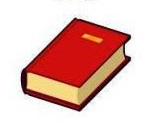 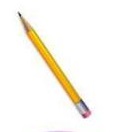 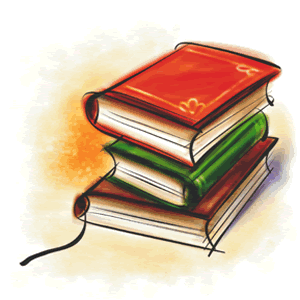 SUBSTANTIV
Bleistift
Schere
Buch
Bücher
1. FALL
G E N U S
Maskulinum
Femininum
--------
Neutrum
DER BESTIMMTE ARTIKEL
der
die
das
die
DER UNBESTIMMTE ARTIKEL
ein
eine
ein
------
Elektronická  učebnice - II. stupeň                     Základní škola Děčín VI, Na Stráni 879/2  – příspěvková organizace                                  Německý jazyk
4.3 Was Neues erfahren wir?
Přivlastňovací zájmena /Possessivpronomen/
tato skupina zájmen se v jednotném 
      čísle skloňuje jako člen neurčitý
      podstatných jmen (Př: ein Auto – mein Auto)
 v množném čísle se skloňuje jako člen 
      určitý (Př: die Autos – meine Autos)
Němčina nemá přivlastňovací zájmeno svůj. Přivlastňujeme přivl. zájmenem příslušné osoby.
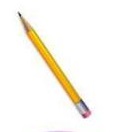 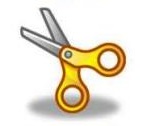 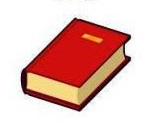 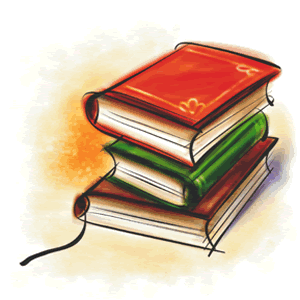 die Bücher
ein Bleistift
eine Schere
ein Buch
meine Bücher
mein Bleistift
meine Schere
mein Buch
Elektronická  učebnice - II. stupeň                     Základní škola Děčín VI, Na Stráni 879/2  – příspěvková organizace                                  Německý jazyk
4.4 Welche neue Termine erlernen wir?
der Filzstift, -e
das Lineal, -e
der Kuli, -s
der Füller, -
der Radiergummi,  -s
die Kreide, -n
der Pinsel, -
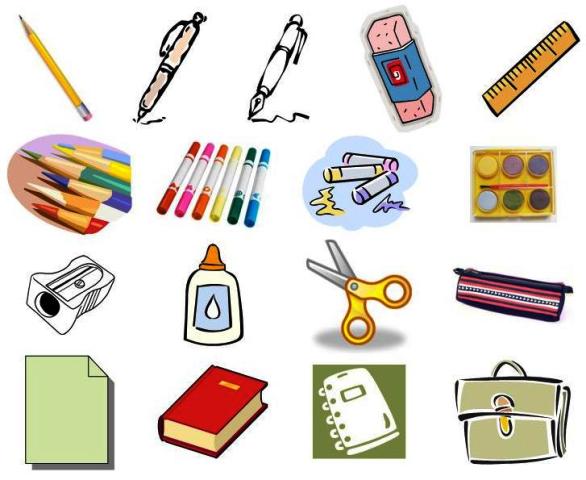 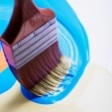 die Wasserfarbe, -n
der Bleistift, -e
die Schere, -n
der Buntstift, -e
der Spitzer, -
die Federtasche, -n
das Papier, -e
die Schultasche, -n
die Schule
der Rucksack, ¨-e
das Buch, ¨-er
der Klebstoff, -e
das Heft, -e
Elektronická  učebnice - II. stupeň                     Základní škola Děčín VI, Na Stráni 879/2  – příspěvková organizace                                  Německý jazyk
4.5 Was merkt ihr euch?
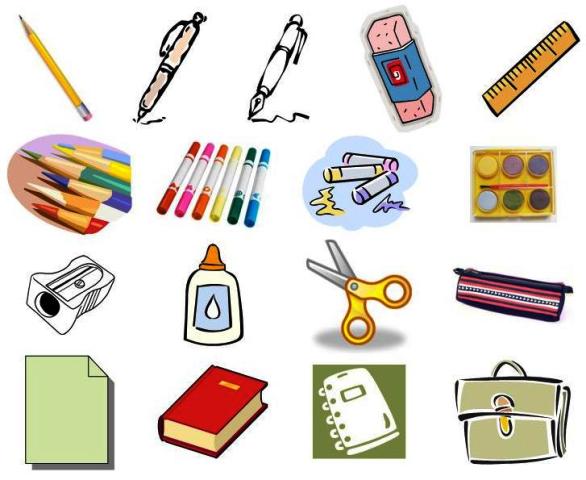 Übersetz mal / Přelož:
meine Oma, dein Opa, ihre Mutti, unser Vater, ihr Sohn, meine Schwester, ihre Mädchen, unsere Tochter, 
seine Frau, ihr Mann, euer Kind,  ihre Bücher, 
unsere Familie, ihr Junge, sein Enkel, deine Enkelin  

moje kniha, její papír, náš sešit, tvoje školní taška, jeho nůžky, naše lepidlo, jejich penál, naše ořezávátko, její fixy, naše pastelky, jejich křídy, tvoje vodovky, naše pravítko, její guma, jeho pero, vaše tužka
Kontrolier mal / Kontroluj si:

moje babička, tvůj dědeček, její matka, náš otec, její syn, moje sestra, jeho dívka, naše dcera, jeho paní, její muž, vaše děti, jejich knihy,  naše rodina, její chlapec, jeho bratranec, tvoje sestřenice

mein Buch, ihr Papier, unser Heft, deine Schultasche, seine Schere, unser Klebstoff, ihr Mäpchen / ihre Federtasche, unser Spitzer, ihre Filzstifte, unsere Buntstifte, ihre Kreide, deine Wasserfarben, unser Lineal, ihr Radiergummi, sein Füller, euer Bleistift
Was ist auf dem Bild?/ Co je na obrázku?
Sag es auf deutsch./ Řekni to německy.
Elektronická  učebnice - II. stupeň                     Základní škola Děčín VI, Na Stráni 879/2  – příspěvková organizace                                  Německý jazyk
4.6 Etwas zusätzlich für geschickte Schüler
Ergänze die Tabelle / Doplň tabulku:
Übersetz mal / Přelož:
s mou matkou, s jeho otcem, s naším psem, s jejich dětmi, bez její sestry, moje pero, jejich kočky, bez tvojí knihy,
bez našeho auta, k jejich babičce,  na náš stůl, pro jejího psa, jejich dům, tvých rodičů, našeho dítěte
Kontrolier mal / Kontroluj si:
mit meiner Mutti, mit seinem Vater, mit unserem Hund, mit ihren Kindern, ohne ihre Schwester, mein Füller, ihre Katzen, 
ohne dein Buch, ohne unser Auto, zu eurer Oma, auf unseren Tisch, für ihren Hund, ihr Haus, deiner Eltern, unseres Kindes
Elektronická  učebnice - II. stupeň                     Základní škola Děčín VI, Na Stráni 879/2  – příspěvková organizace                                  Německý jazyk
4.7 CLIL
ruler
fountain pen
rubber
marker
ballpoint pen
chalk
brush
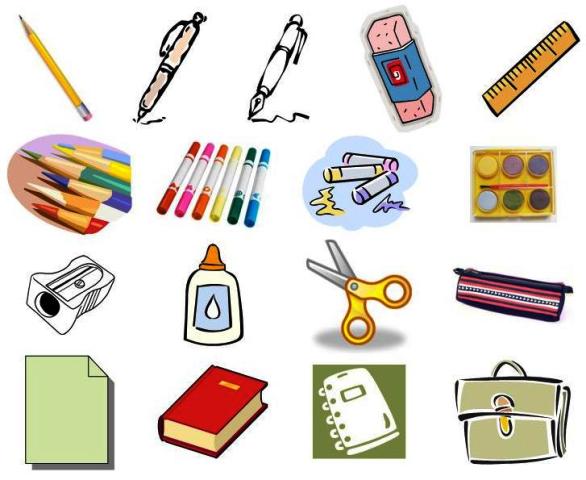 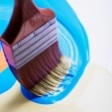 watercolours
pencil
scissors
coloured pencil
pencil case
sharpener
paper
SCHOOL
school bag
book
glue
notebook
Elektronická  učebnice - II. stupeň                     Základní škola Děčín VI, Na Stráni 879/2  – příspěvková organizace                                  Německý jazyk
4.8 Test
Správné odpovědi:
a
c
a
c
Test  na známku
Elektronická  učebnice - II. stupeň                     Základní škola Děčín VI, Na Stráni 879/2  – příspěvková organizace                                  Německý jazyk
4.9 Gebrauchtene Quelle und Zitation
http://turretot-eco.spip.ac-rouen.fr/IMG/jpg/My_schoolbag.jpg (slide  1, 2, 3, 4, 5, 6)
http://www.obec-brezina.cz/files/ckeditor/organizace/knihovna/nove-knihy-big.gif  (slide 1, 2, 3)
http://data.mojezoo.cz/ir/mojezoo/images/ContestModule-Contests/1-2000/279-image-File-chytry_pes--ifresize-200x--logo--server-haficicz.jpg (slide 2)
Elektronická  učebnice - II. stupeň                     Základní škola Děčín VI, Na Stráni 879/2  – příspěvková organizace                                  Německý jazyk
4.10 Annotation